Algoritmos de ordenación
Una comparativa de los principales algoritmos de ordenación implementados en lenguajes imperativos y funcionales
Fco. Elías Cabrera Lara
Juan Fco. Hiraldo Sánchez
1
Algoritmos que vamos a comparar
Vamos a comparar los algoritmos de ordenación mas conocidos que se usan hoy día, a saber:

Bubblesort
Insertion Sort
Selection Sort 
Quicksort (que es una optimización de Tree Sort)
Mergesort
2
¿Qué lenguajes vamos a usar?
Para nuestra comparativa vamos a usar un lenguaje imperativo frecuentemente utilizado como es Java; y como lenguaje funcional vamos a usar Haskell.
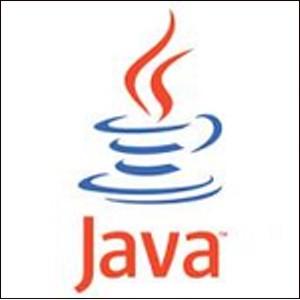 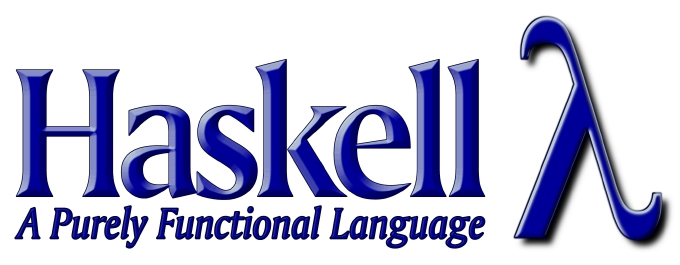 3
¿Cómo pensábamos  realizar la comparativa?
Esta comparativa la pretendíamos realizar con las siguientes condiciones:
Un array con un número determinado de elementos dependiendo del algoritmo que usemos para que no sea demasiado costosa la medida de tiempos.
Estos elementos serán números aleatorios.
Mediremos el tiempo que tarda cada ordenación ignorando la generación de números aleatorios.
4
¿Cómo pensábamos  realizar la comparativa?
Usaremos un algoritmo iterativo para bubble sort e insertion sort en Java y sus versiones recursivas en Haskell.

La máquina que vamos a usar para realizar la comparativa tiene las siguientes características:
CPU: Intel Core i7-2600 @3.40  GHz
Memoria RAM: 8 GB DDR3 
S.O: Windows 7
5
Problemas que se plantean: 	Velocidad de los algoritmos
La eficiencia temporal de los algoritmos es muy distinta.
Algunos tardan minutos en lo que otros tardan meses.
No queremos comparar entre sí los algoritmos, ya que sabemos lo que van a tardar más o menos; sino que vamos a comparar entre los 2 lenguajes que hemos dicho anteriormente.

Solución:
  El número de elementos a ordenar lo ajustaremos según el algoritmo.
6
Problemas que se plantean: 	Estructuras de datos
Haskell utiliza internamente listas enlazadas.
Java puede utilizar Arrays y Listas.
Si utilizamos Arrays, tenemos ventaja ya que el acceso a la posición de memoria es inmediato.
Las listas enlazadas son mucho mas eficientes en Haskell que en Java.

Solución: 
   Analizar 4 opciones:
	Haskell interpretado, Haskell compilado, Java con Arrays y Java con LinkedList.
7
Algoritmos de ordenación
8
Bubble Sort
Se basa en en comparar cada par de elementos adyacentes.
De cada par de elementos uno es mas ligero (menor) que el otro.



Si el elemento mas ligero está a la derecha, entonces cambia de lugar.
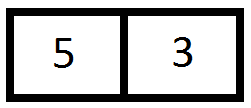 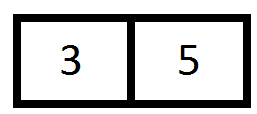 9
Bubble Sort
Se van comparando cada par de elementos adyacentes de la lista.
Si se llega al final de la lista se vuelve al principio hasta que la lista quede ordenada.
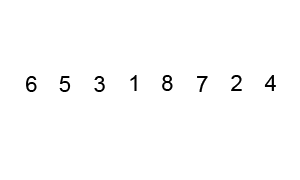 10
Bubble Sort: Implementación en Java
for (int i=1; i<a.length;i++) 
         {
            for(int j=0;j<a.length-1;j++)
            {
               if (a[j]>a[j+1])
               {
                  int temp=a[j];
                  a[j]=a[j+1];
                  a[j+1]=temp;
               }
            }
         }
11
Bubble Sort: Implementación en Haskell
bsort :: Ord a => [a] -> [a]
bsort s = case _bsort s of
               t | t == s    -> t
                 | otherwise -> bsort t
  where _bsort (x:x2:xs) | x > x2    = x2:(_bsort (x:xs))
                         | otherwise = x:(_bsort (x2:xs))
        _bsort s = s
12
Bubble Sort: Conclusiones
3000 numeros aleatorios.

Java con listas enlazadas: 33.0202s
Haskell (interpretado): 5.9411s
Haskell (compilado): 0.3382 s
Java con Arrays: 15,3ms
13
Bubble Sort: Conclusiones
Es mucho más claro de leer el código en Haskell que en Java. Esto lo veremos también con los siguientes algoritmos.

Los Arrays otorgan muchísima ventaja a los algoritmos que acceden mucho a posiciones concretas.

Las listas en Haskell son mas eficientes que en Java.

En general comparar los 2 lenguajes como si fuera una competición no tiene mucho sentido, cada cual es mejor en lo suyo, como veremos en la segunda parte.
14
FIN DE LA PRIMERA PARTE
15
InsertionSort
Tiene complejidad O(n2).
Funciona de la siguiente manera:
Al principio se tiene un elemento, que se considera un conjunto ordenado.
Después , al haber k elementos ordenados de menor a mayor se coge el elemento k+1 y se va comparando con los elementos ya ordenados deteniéndose hasta que se encuentra un elemento  mayor.
Ahí se inserta el elemento que hemos sacado desplazando el resto  a la derecha.
16
Insertion sort: implementación en Java
int firstOutOfOrder, location, temp;
 for(firstOutOfOrder = 1; firstOutOfOrder < list.length; firstOutOfOrder++) { 
//Starts at second term, goes until the end of the array.
        if(list[firstOutOfOrder] < list[firstOutOfOrder - 1]) { //If the two are out of order, we move the element to its rightful place.
            temp = list[firstOutOfOrder];
            location = firstOutOfOrder;
           
            do { //Keep moving down the array until we find exactly where it's supposed to go.
                list[location] = list[location-1];
                location--;
            }
            while (location > 0 && list[location-1] > temp);
           
            list[location] = temp;
        }
    }
17
Insertion Sort: Implementación en Haskell
insertion_sort :: (a -> a -> Bool) -> [a] -> [a]
insertion_sort pred []     = []
insertion_sort pred (x:xs) = insert pred x (insertion_sort pred xs)

insert :: (a -> a -> Bool) -> a -> [a] -> [a]

insert pred x [] = [x]

insert pred x (y:ys)
  | pred x y = (x:y:ys)
  | otherwise = y:(insert pred x ys)

insertSort x= insertion_sort (<=) x
18
Insertion sort: Resultados
10000 números
Haskell (interpretado): 15,28 s
Haskell (compilado):  0,8248 s
Java (Linked Lists): 316,6 ms
Java (Arrays): 5,3 ms
19
Selection sort
Es de complejidad O(n2).
Funciona de la siguiente manera:
Se busca el mínimo entre la posición i y el resto de la lista.
Se intercambia el mínimo con la posición i.
20
Selection sort:implementación en Java
for (int i = 0; i < n - 1; i++)
      {
          //Buscamos el mínimo
          //supondremos que es el primero
          int posMin = i;
          //nos movemos por el resto
          for (int j = i+1; j < n; j++)
          {
              //si este es menor aun
              if (A[j] < A[posMin])
              {
                  //tomamos nota de su posición
                  posMin = j;
              }
          }
          //intercambiar la posición i y el
          //mínimo encontrado
          int iaux = A[i];
          A[i] = A[posMin];
          A[posMin] = iaux;
      }
21
Selection sort: Implementación en Haskell
min1:: (a->a->Bool)->[a]->a
min1 (<=) [] = undefined
min1 (<=) [x] = x
min1 (<=) (x:xs)
  | x <= (min1 (<=) xs) = x
  | otherwise = min1 (<=) xs  

delete:: (Eq a) => a->[a]->[a]
delete a [] = []
delete a (x:xs)
  | a==x = xs
  | otherwise = x:(delete a xs)

ssort:: (Eq a) => (a->a->Bool)->[a]->[a]
ssort (<=) [] = []
ssort (<=) xs = [x] ++ ssort (<=) (delete x xs) where x = min1 (<=) xs

ssortlc:: (Eq a) => (a->a->Bool)->[a]->[a]
ssortlc (<=) [] = []
ssortlc (<=) xs = (x:(ssortlc (<=) (delete x xs))) where x = min1 (<=) xs
selecsortlc (x)= ssortlc (<=) x
22
Quicksort
Se basa en la técnica del divide y vencerás.
Funciona de la siguiente manera:
Elegimos un elemento de la lista a ordenar. Lo llamaremos pivote.
Mover los elementos a cada lado del pivote, de tal forma que los menores de éste queden a la izquierda y los mayores a la derecha.
Ahora el pivote queda en la posición que le corresponde.
Dividimos en 2 sublistas: los menores que el pivote y los mayores que el pivote.
23
Quicksort
Aplicamos Quicksort de nuevo a las 2 sublistas.
Este proceso se repite hasta que la subdivisión quede en un solo elemento.
Al final, por el propio proceso recursivo tendremos el algoritmo ordenado.
24
Quicksort
Visto el funcionamiento general, podemos intentar hacer un análisis de complejidad del algoritmo.
En el mejor caso el pivote queda en el centro de la lista, dividiendo en 2 sublistas exactamente iguales. 
   Su complejidad es O(nlogn).
En el peor caso el pivote se queda en un extremo de la lista, lo que aumenta su complejidad a O(n2).
Como caso intermedio tenemos O(nlogn)
25
Quicksort: implementación en Java
Primero presentaremos el procedimiento ordenador principal:
static void Quicksort(int arr[], int p, int r){
	if(p < r)
	{
	int q = Particion(arr, p, r);
	Quicksort(arr, p, q - 1);
	Quicksort(arr, q + 1, r);
	}
 }
26
Quicksort: implementación en Java
Veamos el procedimiento auxiliar Particion:
 private static int Particion(int[] arr, int p, int r) {
        int x = arr[r];
       int i = p - 1, t;
        for(int j = p; j < r; j++)
        {
         if(arr[j] <= x)
         {
            i++;
            t = arr[i];
            arr[i] = arr[j];
            arr[j] = t;
         }
        }
        t = arr[i + 1];
        arr[i + 1] = arr[r];
        arr[r] = t;
        return i + 1;
    }
27
Quicksort: implementación en Haskell
qsort []     = []
qsort (x:xs) = qsort [y | y <- xs, y < x] ++ [x] ++ qsort [y | y <- xs, y >= x]
28
Quicksort: resultados
200000 números.
Haskell (interpretado): 20,2293 s
Haskell (compilado): 0,84284 s
Java  (arrays): 24,6 ms
Java (linked lists):520,9 ms
29
Mergesort
Al igual que el anterior se basa en la técnica de divide y vencerás.
Tiene una complejidad de O(nlogn).
Funciona de la siguiente manera:
Si la lista es de 0 o 1 elemento está ordenada.
Dividir la lista desordenada en 2 mitades aproximadamente del mismo tamaño.
Ordenar recursivamiente las 2 sublistas aplicando mergesort.
Mezclar las 2 sublistas en una lista ordenada.
30
Mergesort
Se basa en 2 fundamentos:
Una lista pequeña se ordena más rápidamente que una grande.
Es más fácil unir 2 listas ordenadas que 2 listas desordenadas.
Por todo ello hemos dicho que es un algoritmo de orden O(n*logn).
31
Mergesort: Implementación en Java
public static int[] mergeSortImpl(int[] array) {
              // Caso base. Un arreglo de cero o un elemento ya esta ordenado,
        // asi que lo regresamos.
        if (array.length <= 1) {
            return array;
        }
        int puntoMedio = array.length / 2;
        // Creamos subarreglo izquierdo
        int[] izquierdo = new int[puntoMedio];
        System.arraycopy(array, 0, izquierdo, 0, puntoMedio);
        // Creamos el subarreglo derecho
        int[] derecho = new int[array.length - puntoMedio];
        for (int i = 0; i < array.length - puntoMedio; i++) {
            derecho[i] = array[puntoMedio + i];
        }
32
Mergesort: implementación en Java
// Ordenamos las dos mitades recursivamente
        int[] izquierdoOrdenado = mergeSortImpl(izquierdo);
        int[] derechoOrdenado = mergeSortImpl(derecho);
        //Mezclamos la solucion---
        // El indice i es para recorrer el subarreglo izquierdo
        int i = 0;
        // El indice j es para recorrer el subarreglo derecho
        int j = 0;
        // En 'resultado' guardamos el resultado de la mezcla de los dos
        // subarreglos
        int[] resultado = new int[izquierdoOrdenado.length + derechoOrdenado.length];
        /**
         * Terminamos de mezclar cuando i + j ya recorrieron todos los elementos
         * de los dos subarreglos
         */
        while (i + j < izquierdoOrdenado.length + derechoOrdenado.length) {
33
Mergesort: implementación en Java
if (i == izquierdoOrdenado.length) {
                resultado[i + j] = derechoOrdenado[j];
                j++;
                continue;
            }
int elementoIzquierdo = izquierdoOrdenado[i];
            int elementoDerecho = derechoOrdenado[j];
34
Mergesort: implementación en Java
if (elementoIzquierdo <= elementoDerecho) {
                resultado[i + j] = elementoIzquierdo;
                i++;
            } else {
                resultado[i + j] = elementoDerecho;
                j++;
            }
        }
        return resultado;
    }
35
Mergesort: Implementación en Haskell
mergeSort []  = []
mergeSort [x] = [x]
mergeSort xs  = let (as,bs) = splitNow xs
            in merge (mergeSort as) (mergeSort bs)

merge []         ys                     = ys
merge xs         []                     = xs
merge xs@(x:xs') ys@(y:ys') 
				   | x <= y    = x : merge xs' ys
                            | otherwise = y : merge xs  ys'
36
Mergesort: resultados
500000 números.
Haskell (interpretado): 10,468 s
Haskell (compilado): 1,202 s
Java (linked lists):
"java.lang.OutOfMemoryError" tras ocupar 2.151.848KB de RAM
La  memoria se desborda por las llamadas recursivas.
37
Tree Sort
Se ordenan los elementos usando un árbol binario de búsqueda.
Se basa en introducir los elementos poco a poco en el árbol, quedando cada uno de estos elementos ordenados.
Después se sacan los elementos en inorden.
Así queda ordenada.
Su complejidad es de O(n2).
38
Tree Sort (Haskell)
data Tree a = Leaf | Node (Tree a) a (Tree a)
	
	insert :: Ord a => a -> Tree a -> Tree a
	insert x Leaf = Node Leaf x Leaf
	insert x (Node t y t') | x <= y = Node (insert x t) y t‘
	insert x (Node t y t') | x > y = Node t y (insert x t')

	flatten :: Tree a -> [a]flatten Leaf = []
	flatten (Node t x t') = flatten t ++ [x] ++ flatten t'
39
Tree Sort (Haskell)
treesort :: Ord a => [a] -> [a]
treesort = flatten . foldr insert Leaf

El tiempo que tarda en ordenar 200000 números es de 2,25s.
40
De Tree Sort a Quicksort
Quicksort no es más que una versión optimizada del Tree Sort.
En vez de ir insertando secuencialmente elementos en un árbol, Quicksort “organiza” este árbol a través de sus llamadas recursivas.
Sin embargo, el número de comparaciones que se realizan en ambos casos es la misma.
Por ello, su complejidad temporal es la misma O(n*logn).
Su complejidad espacial es lo que diferencia a ambos algoritmos ya que uno tiene que ir almacenando un árbol, mientras que el otro no es necesario por la propia estructura de las llamadas recursivas.
41
Posibles ampliaciones
Hemos investigado que Haskell posee una librería que implementa los arrays, sería bastante  interesante realizar otra comparativa usando arrays, si bien es cierto que queda fuera de nuestro objeto de estudio.
Hay otros algoritmos que si bien no son iguales de eficaces que estos también sería interesante desarrollar su ineficiencia para ver como los lenguajes palian estas: stupid sort, bogosort…
Sort de haskell es mucho más eficiente que el resto de algoritmos ordenando 200000 elementos en 0,32 s de forma interpretada.
42
Bibliografía:
“Razonando con Haskell”-Blas C. Ruíz, José Gallardo, Pablo Guerrero
es.wikipedia.org (para buscar la definición de algoritmos de ordenación)
http://en.wikipedia.org/wiki/Tree_sort (para el cambio de Treesort a Quicksort) , última revisión el 21 de Febrero de 2012
rosettacode.org
codecodex.com
en.literateprograms.org
API de Haskell 2011 
http://www.haskell.org/hoogle/
Otras webs de consulta de algoritmos de ordenación implementados en Java
43